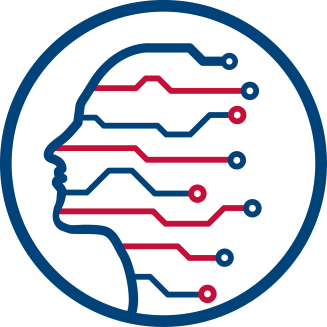 КАФЕДРА ПРИКЛАДНОЙ МАТЕМАТИКИ И ИСКУССТВЕННОГО ИНТЕЛЛЕКТА (ПМИИ)
НАУЧНО-ИССЛЕДОВАТЕЛЬСКАЯ РАБОТА НАУЧНЫЕ ГРУППЫ
Содержание презентации
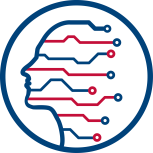 Направления подготовки
НИР кафедры ПМИИ
НИЛ и научные группы кафедры ПМИИ
Научные руководители
2
Направления подготовки
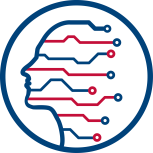 Направление подготовки бакалавров 
01.03.02 «Прикладная математика и информатика»
Искусственный интеллект и интеллектуальные системы
Математическое и программное обеспечение вычислительных машин и компьютерных сетей
3
Направления подготовки
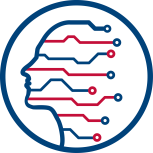 Направление подготовки магистров 
01.03.02 «Прикладная математика и информатика»
Математическое и программное обеспечение вычислительных машин и компьютерных сетей
А-13м
Искусственный интеллект
А-05м
4
Направления подготовки
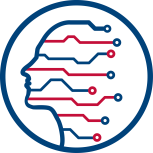 Направление подготовки в аспирантуре 
09.06.01 «Информатика и вычислительная техника»
Математическое и программное обеспечение вычислительных машин, комплексов и компьютерных сетей
Теоретические основы информатики
5
НИЛ кафедры ПМИИ
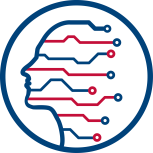 Лабораторная база кафедры:
• 2 учебные лаборатории (компьютерные классы);
• 1 научно-исследовательская лаборатория им. Д.А. Поспелова
(заведующий лабораторией д.т.н., проф. А.П. Еремеев).
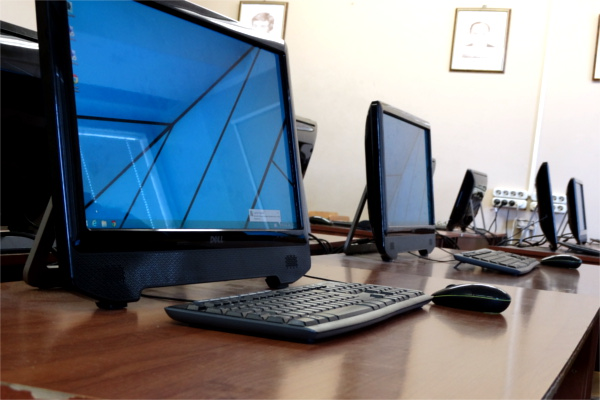 Участие в научной работе под руководством известных ученых дает возможность нашим студентам и аспирантам выходить на передовые рубежи самых перспективных направлений в области информационных технологий.
6
НИР кафедры ПМИИ
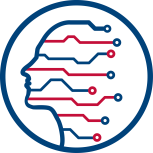 Системы искусственного интеллекта, принятия решений, обработки знаний. Методы интеллектуального анализа данных, машинного обучения, нейросетевые и когнитивные технологии.
Технология программирования, базы данных.
Параллельные и распределенные системы, использование кластеров, высокопроизводительные и облачные вычисления. 
WEB-программирование и сетевые технологии.
Средства и методы защиты данных.
Компьютерная графика, разработка интерфейсов.
Компьютерное моделирование, методы оптимизации, средства компьютерного обучения.
Дискретная математика, теория графов.
7
Научные группы кафедры ПМИИ
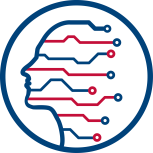 «Интеллектуальные системы поддержки принятия решений реального времени»
Руководитель: д.т.н., профессор Еремеев А.П.
Члены научной группы: 	к.т.н., доцент Варшавский П.Р.
		к.т.н., доцент Куриленко И.Е.
		старший преподаватель Алехин Р.В.
		к.т.н. Ивлиев С.А.
		к.т.н. Кожевников А.В.
«Системы моделирования рассуждений интеллектуального агента»
Руководитель: д.т.н., профессор Фоминых И.Б.
Члены научной группы: 	к.ф.-м.н., доцент Плесневич Г.С.
		к.т.н. Михайлов И.С.
		к.т.н. Моросин О.Л.
8
Научные руководители
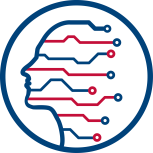 Системы искусственного интеллекта, принятия решений, обработки знаний. Методы интеллектуального анализа данных, машинного обучения, нейросетевые и когнитивные технологии.
Технология программирования, базы данных
Параллельные и распределенные системы, использование кластеров, высокопроизводительные и облачные вычисления
WEB-программирование и сетевые технологии
Средства и методы защиты данных
Компьютерная графика, разработка интерфейсов
Компьютерное моделирование, методы оптимизации, средства компьютерного обучения
Дискретная математика, теория графов




Профессора: Еремеев А.П., Фоминых И.Б., Плесневич Г.С., Гданский Н.И.Доценты: Варшавский П.Р., Куриленко И.Е., Михайлов И.С., Моросин О.Л., Ройзензон Г.В., Кружилов И.С.
Профессор: Фальк В.Н. Доценты: Маран М.М., Меньшикова К.Г., Михайлов И.С., Сидорова Н.П., Чернов П.Л., Чибизова Н.В.
Профессора: Кутепов В.П., Фальк В.Н., Кораблин Ю.П. Доценты: Шамаева О.Ю., Чернецов А.М. 
Доценты: Чернов П.Л., Чибизова Н.В., Моросин О.Л.
Профессор: Хорев П.Б.
Доценты: Бартеньев О.В., Кружилов С.И. 
Профессор: Ижуткин В.С. Доценты: Кружилов И.С., Меньшикова К.Г., Чернецов А.М., Варшавский П.Р.
Профессор: Гданский Н.И. Доценты: Алексиадис Н.Ф., Воробьева И.А.
9